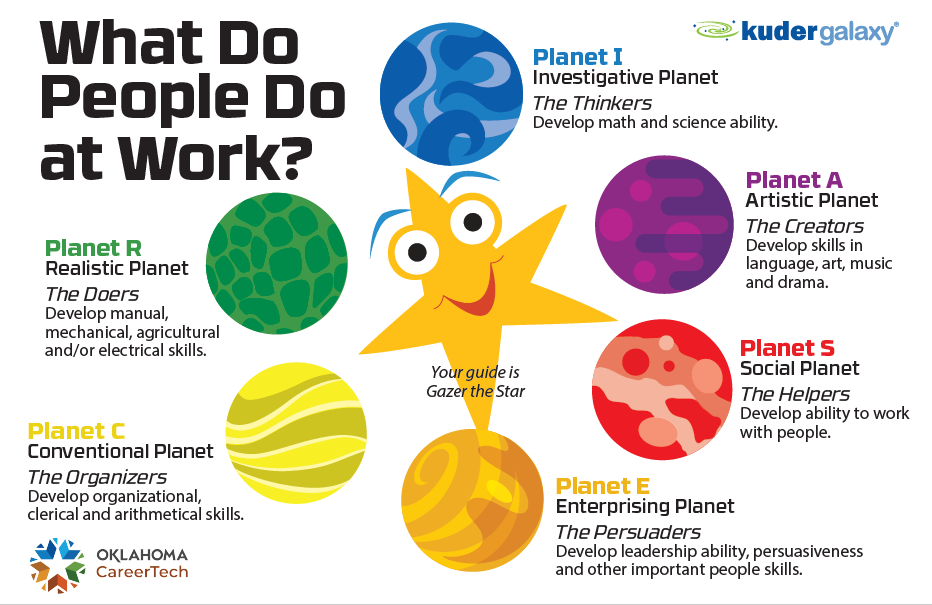 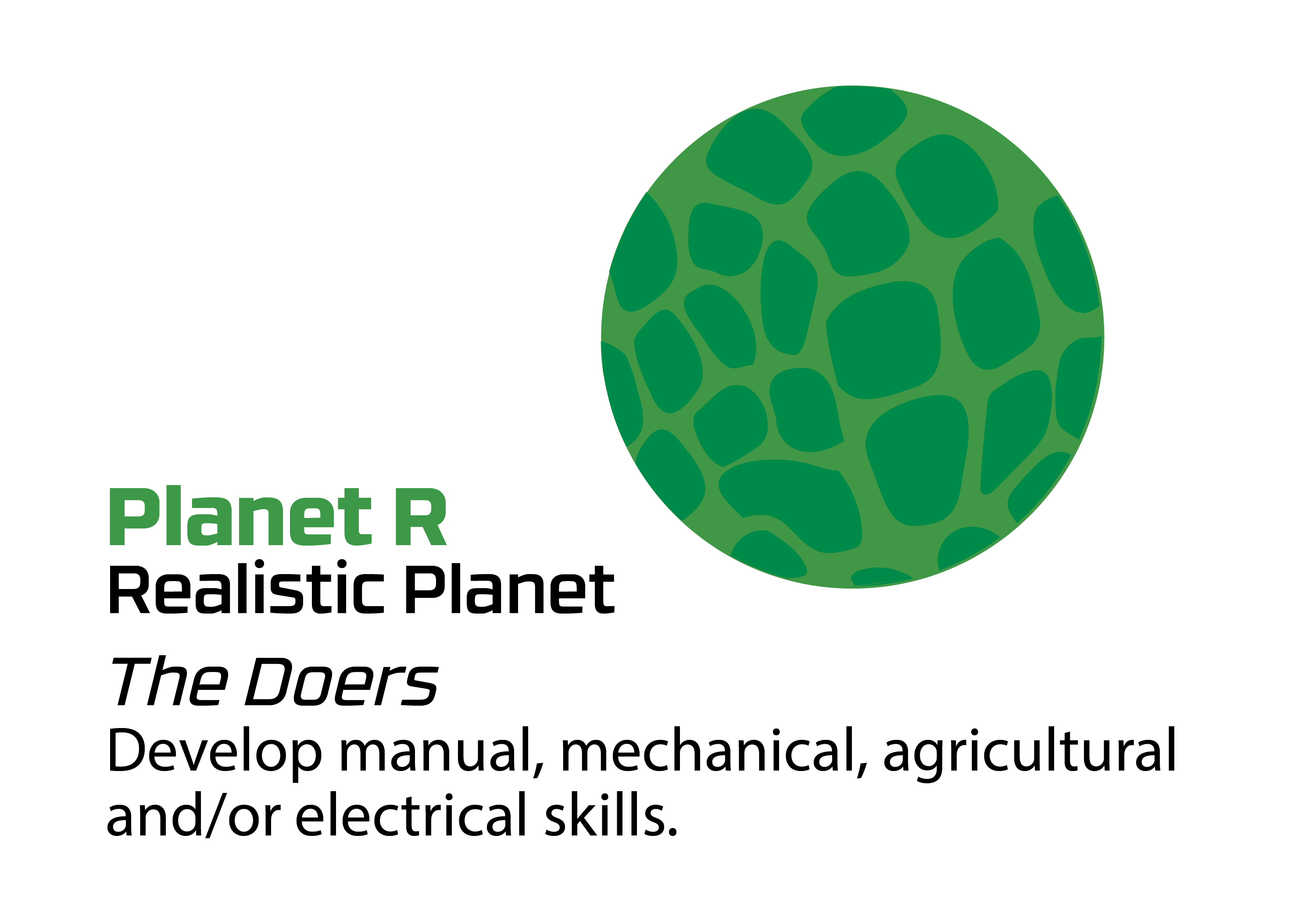 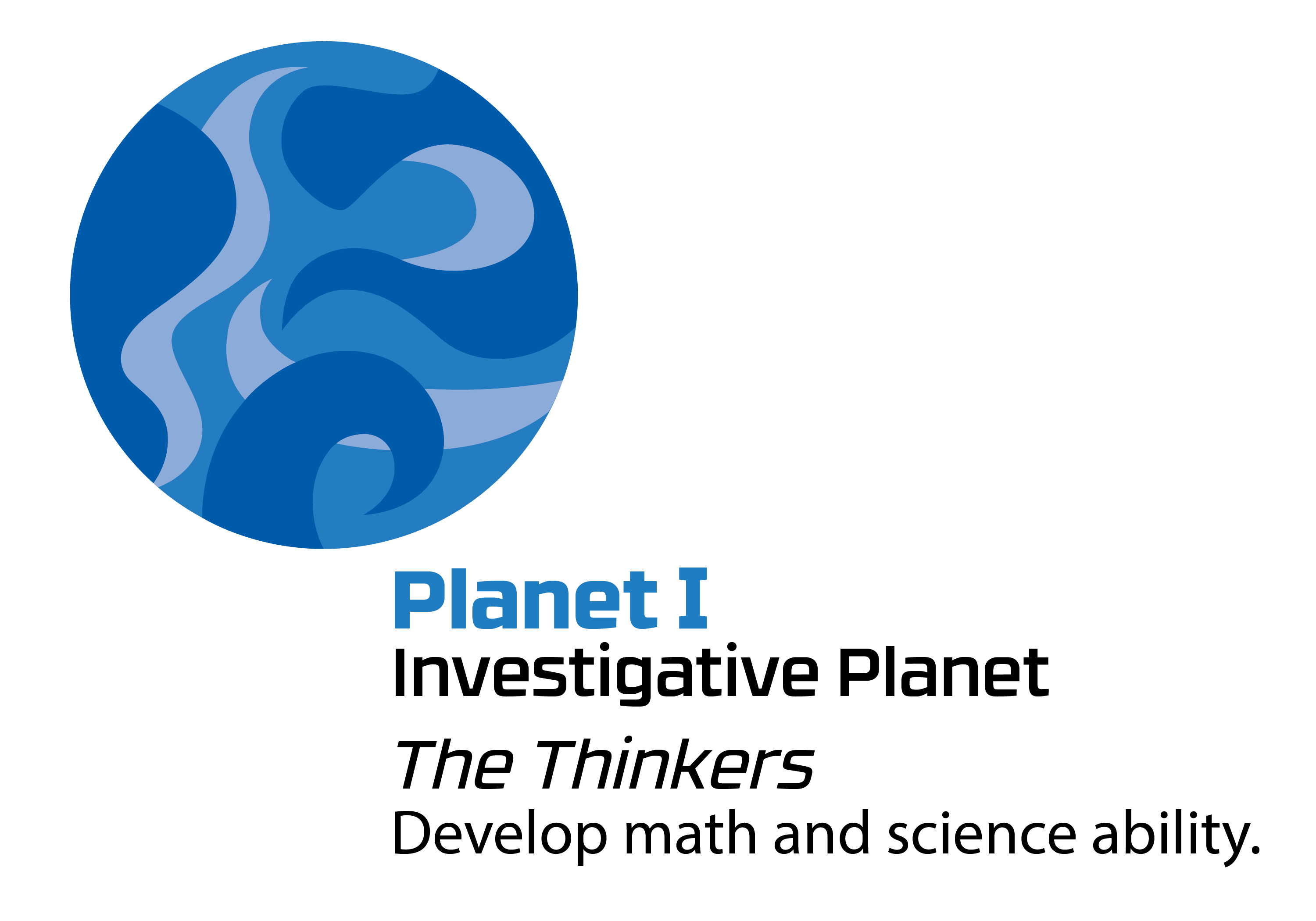 3
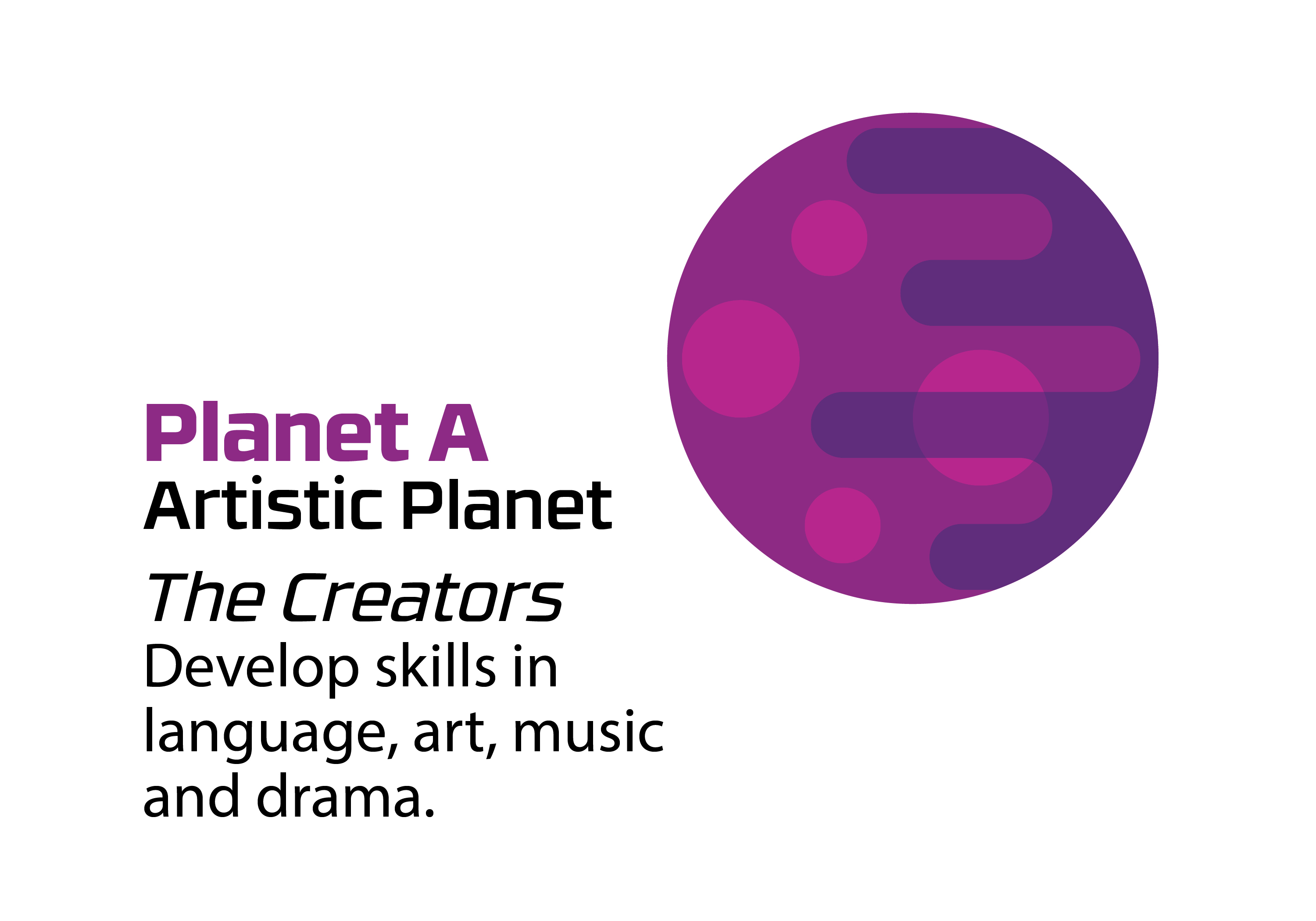 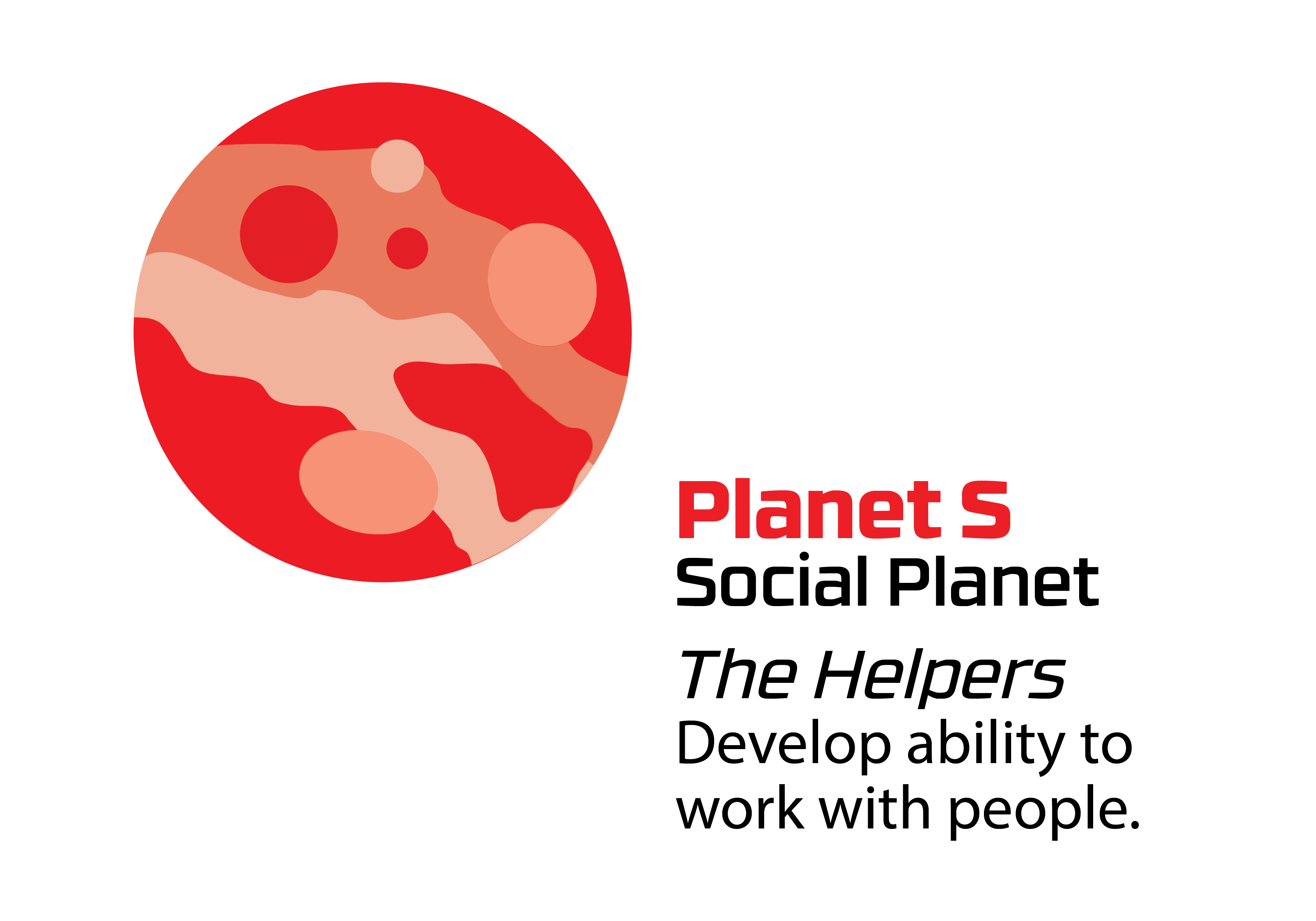 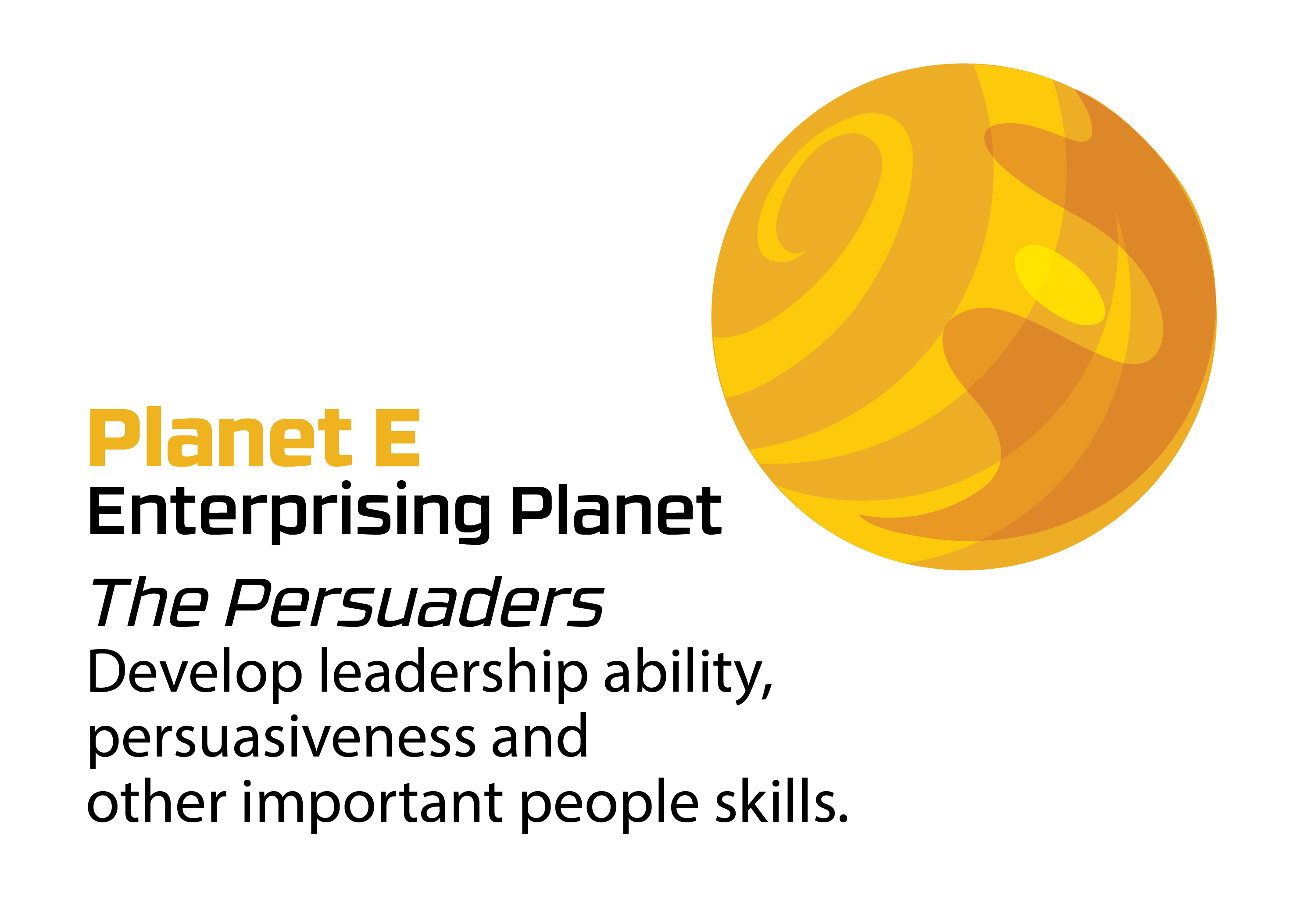 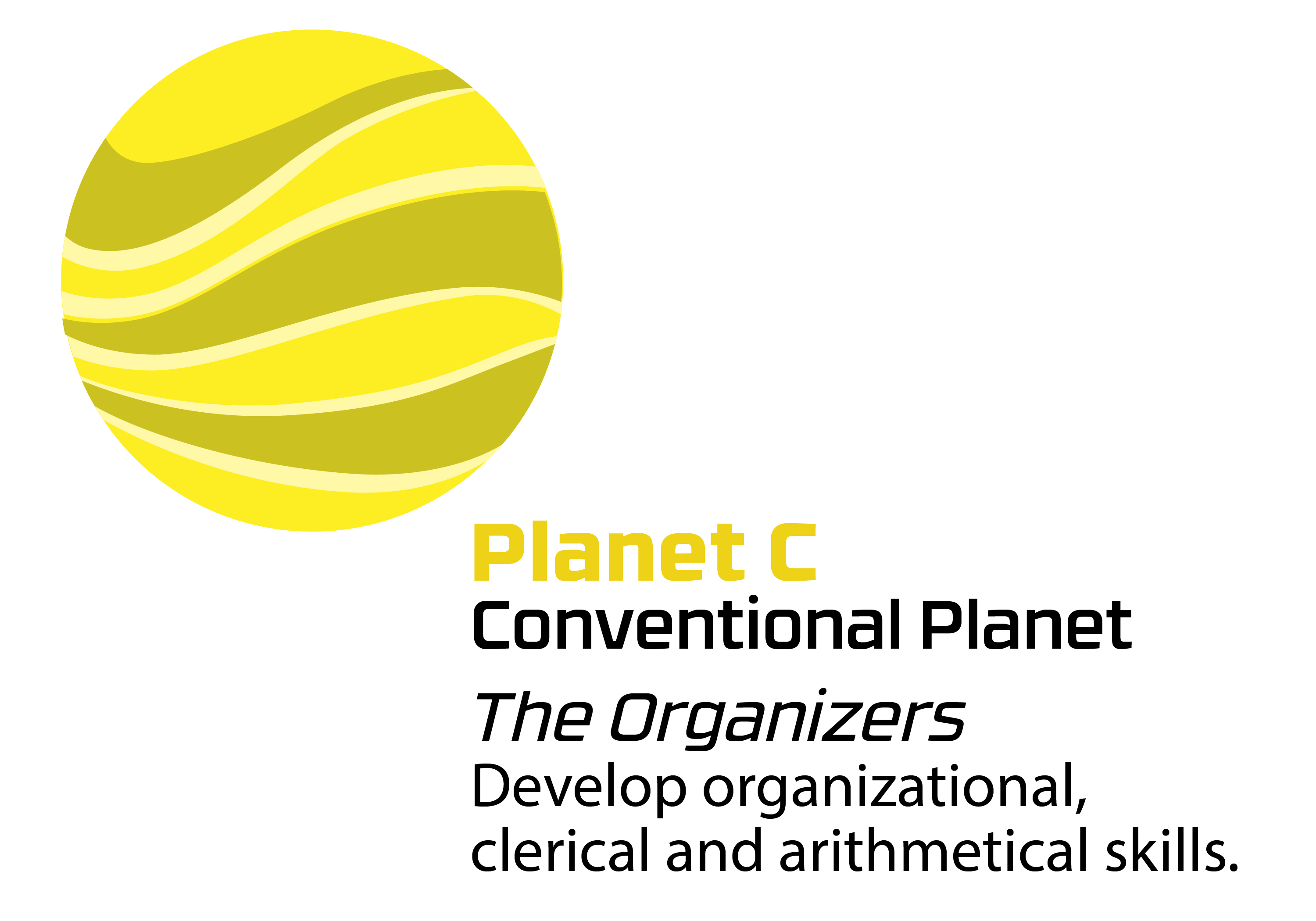